The Gospel Helps Us
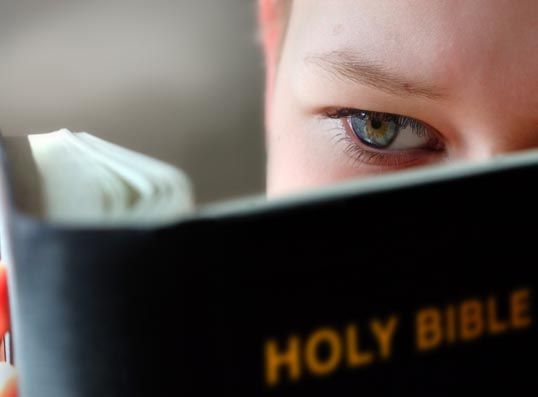 Philippians 3:8
“Yet indeed I also count all things loss for the excellenceof the knowledge of Christ Jesus my Lord, for whomI have suffered the loss of all things, and count themas rubbish, that I may gain Christ”
What Our Problems Are
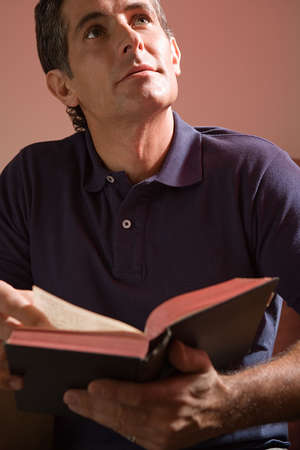 Problems in the world
Pain in the heart
Sin in behavior
Sin in the heart
Broken relationship with God
What Our Problems Are
Help in knowing God
Philippians 3:8; John 17:3
Help with our inner heart
Proverbs 4:23; Romans 12:2
Help with our behavior
Colossians 2:6; 3:5-7, 12-14
Help with our feelings
John 16:33
Help with our external circumstances
Matthew 5:13-16
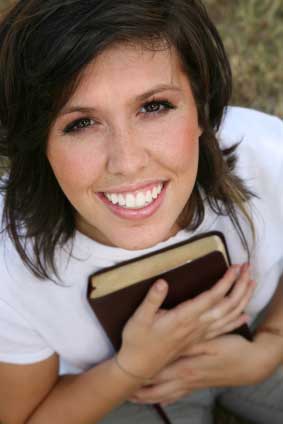 What Our Priorities Ought to Be
Concerned about problems with the gospel’s priorities
Romans 12:2
Matthew 7:5
Philippians 3:8
Ecclesiastes 12:13-14
Matthew 23:23-28
Matthew 22:37-40
Be careful what “appeal we make
Demand “practical” “God centered” preaching
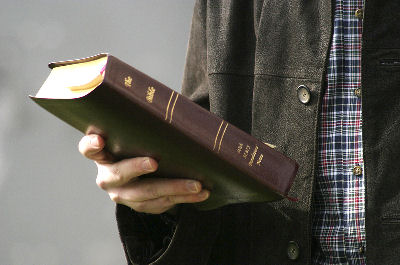 Heaven is Where Perfection is Promised
The gospel promises the hope of heaven
Mark 10:29-31
1 Timothy 4:8
God will destroy this world
2 Peter 3:10-13
John 6:26-27
Gospel allows us to know God
Revelation 22:4; Matthew 5:6-8
Knowing God is what the Bible is all about
Jeremiah 9:23-24; Philippians 3:7-11
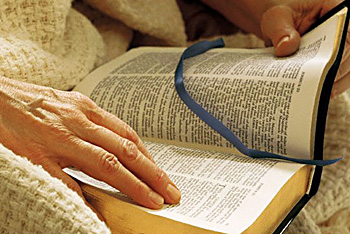 Conclusion
What would you say Christianity is?
Being with God in eternity
1 Peter 1:3-12
Ephesians 3:19
John 4:23
Jesus died so that we might have life
John 3:16
Hebrews 11:6
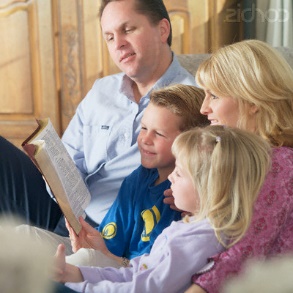